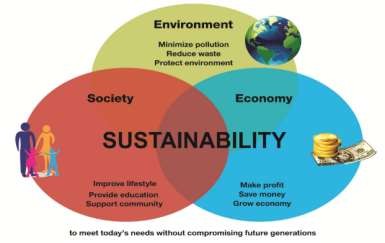 How to make this village more sustainable ?
What for ?
To be autonomous
To preserve the coastal environment  To reduce waste and Carbon emissions
How ?
Fresh water
Hot water
Marine electrical energy
Local food
Biodiversity
Waste management
Green transportation
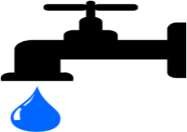 Fresh water supply
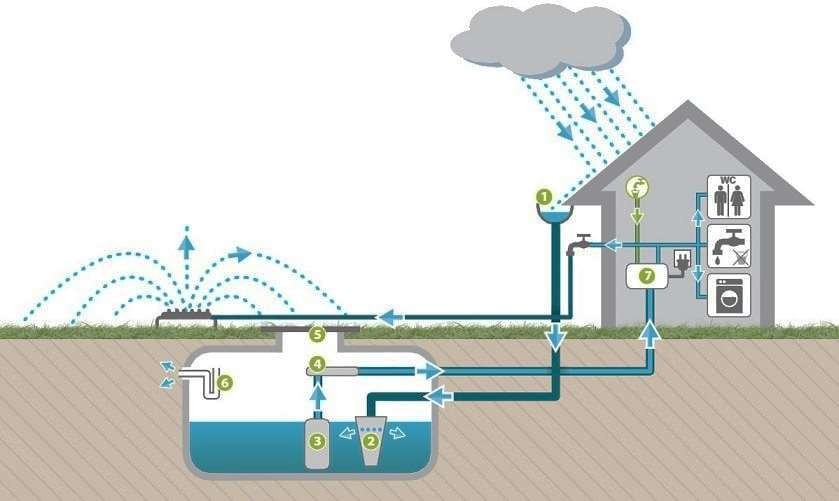 Rainwater harvesting
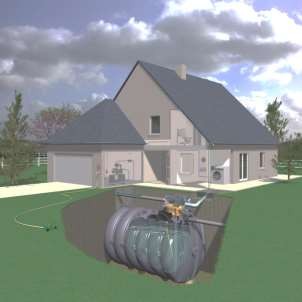 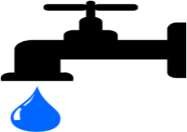 Fresh water supply
Desalination of sea water
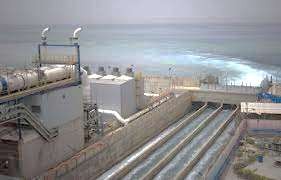 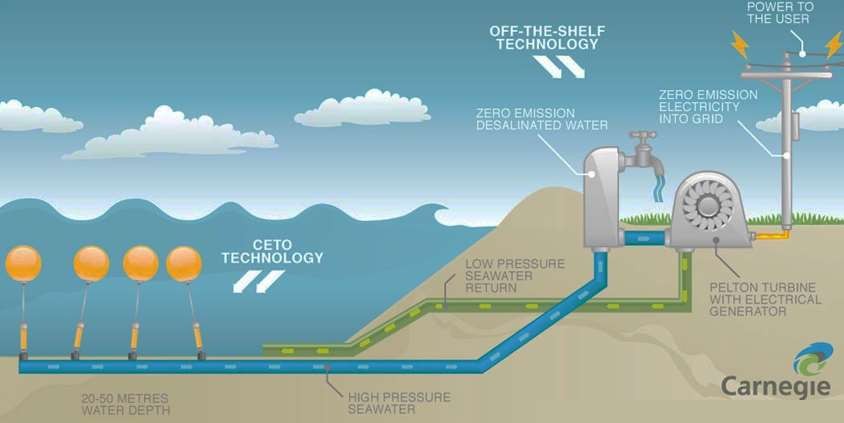 Desalination plant
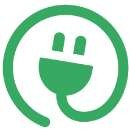 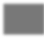 Green electricity supply
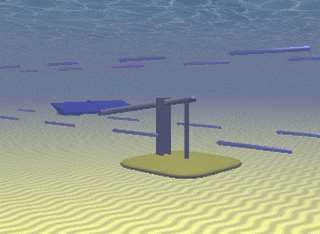 Oscillant hydrofoils
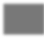 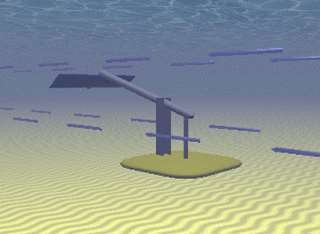 Electric  cables
Dispatching
substation
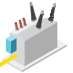 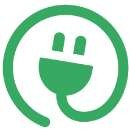 Green electricity supply
Pelamis
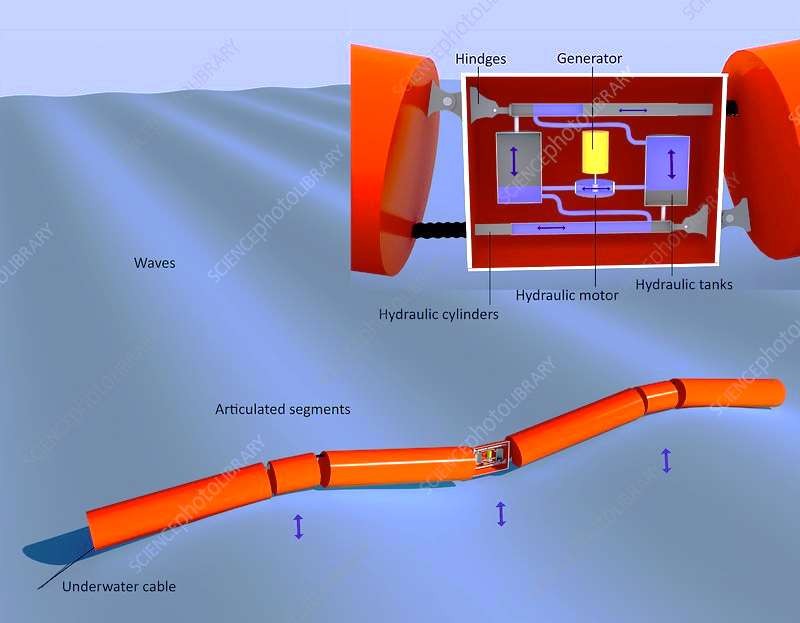 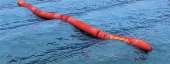 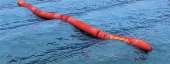 Electric  cables
Dispatching
substation
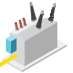 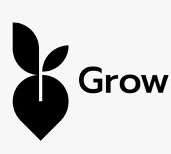 Vegetable gardening
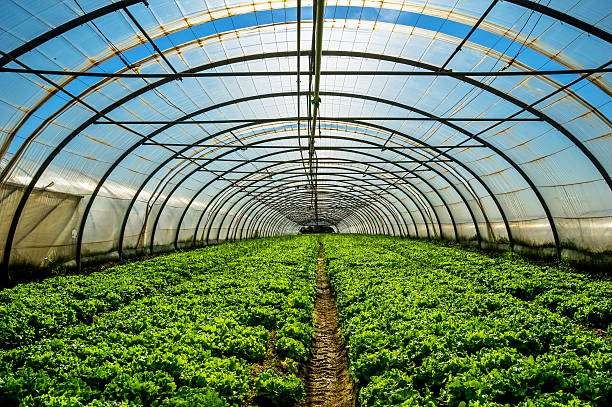 Green houses

Vegetable farming
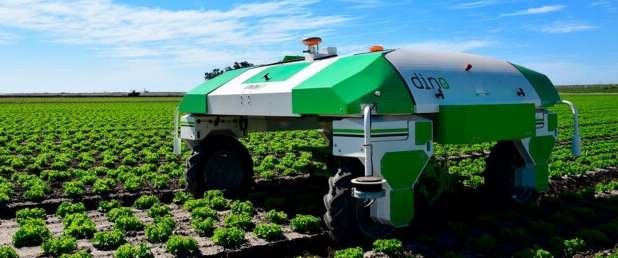 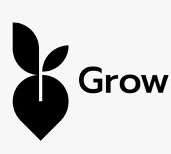 Vegetable gardening
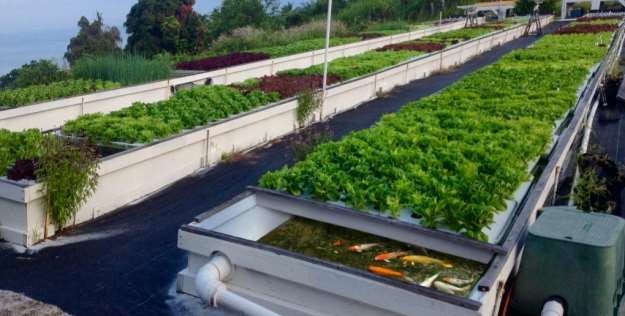 Aquaponics
(water farming technique using
both fishes and vegetables)
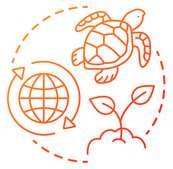 Biodiversity protection
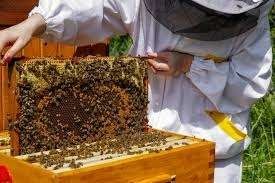 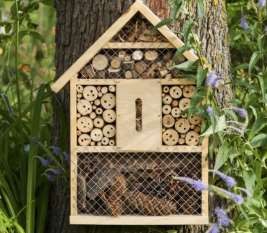 Insect  hotels
Bee hives

Bike lanes
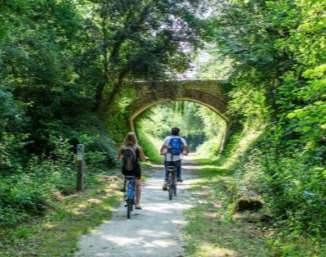 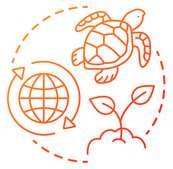 Biodiversity protection
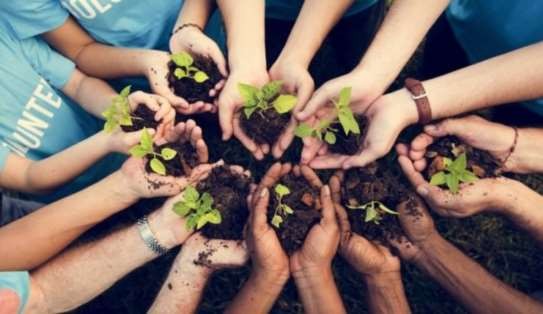 Tree planting events
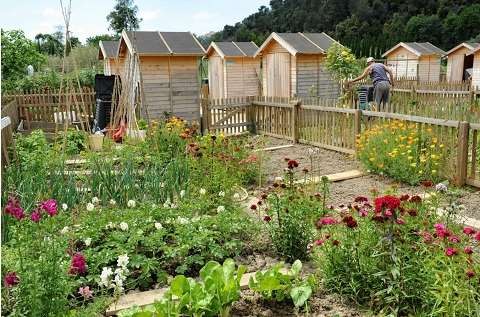 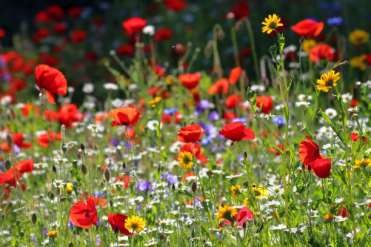 Shared gardens
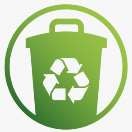 Waste management
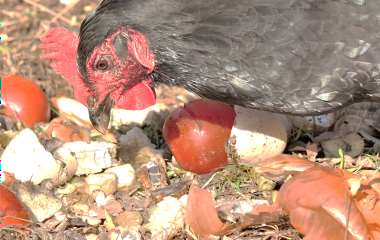 Animal breeding
Food waste
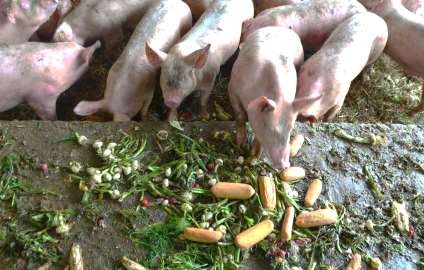 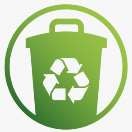 Waste management
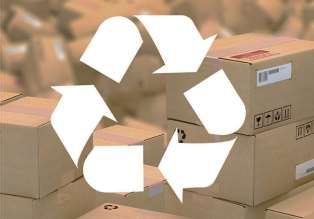 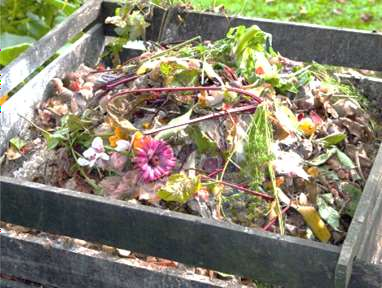 Food waste
Recyclable  packaging
Collective compost
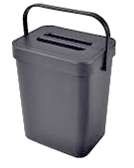 Buy local  and in bulk
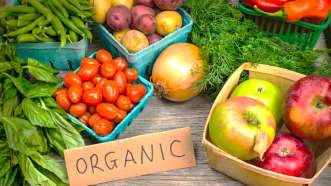 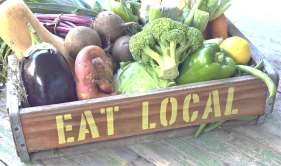 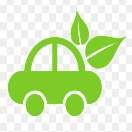 Green transportation
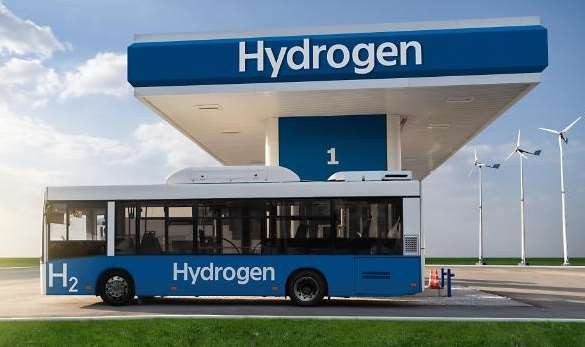 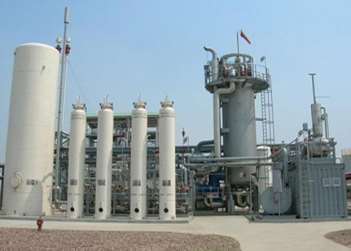 Hydrogen  factory
Hydrogen bus
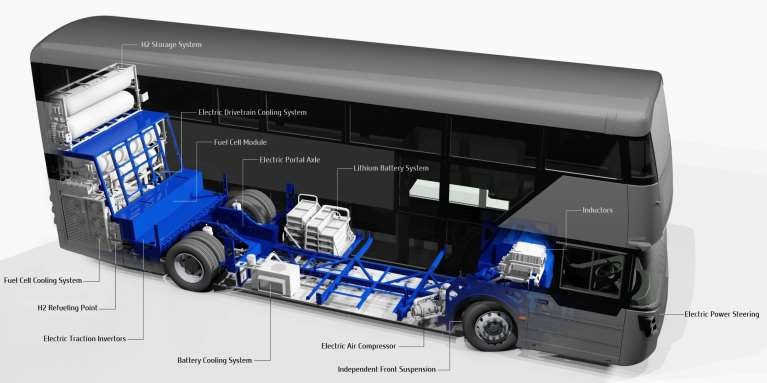 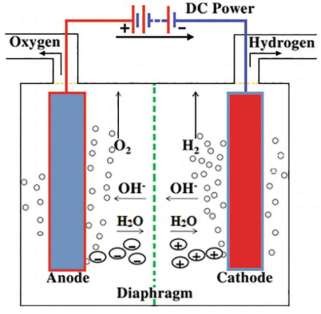 Water electrolysis
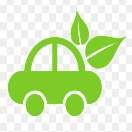 Green transportation
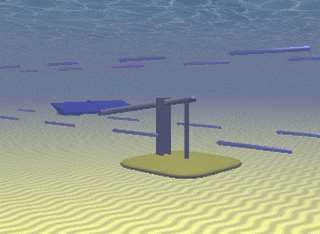 Electric car sharing
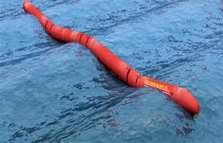 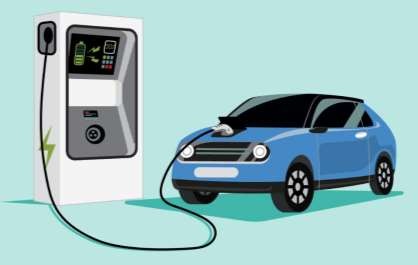 Electricity produced by  local sustainable
sources
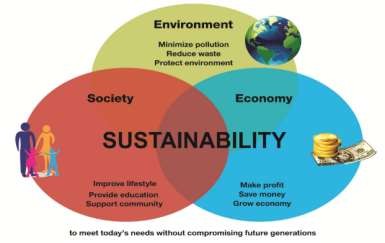 How to make this village more sustainable ?
Many thanks to
Nina	Esteban	Evan
Sasha	Noé	Ethan
Sacha	Maïa	Ethan
Emma	Salomé	Hugo
Romane
Louis
Antonin
Alban
Tess	Enzo
2021 - 2022